Sawtooth Weir Fish Passage
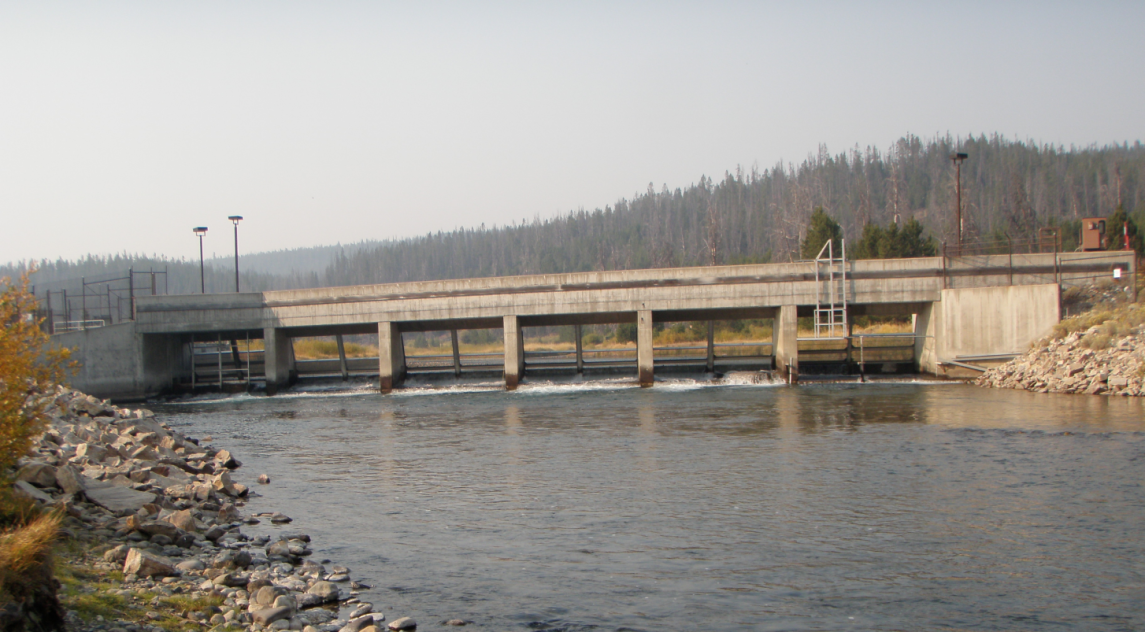 David Venditti
Sylvia Hamilton
Kurt Tardy
May 8, 2024
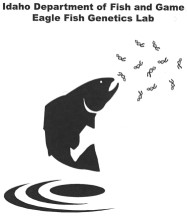 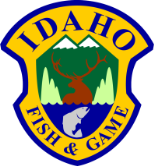 Trap Status
Compliance Issues 

Chinook
Works well early and in higher water years
Efficiency drops in July / August
Sockeye
Return while efficiency low for Chinook
Does collect some sockeye
Only one (1) natural fish entered in 2023
Chinook Effects
Trap Operation
Low flow passage issues
Circular ladder design
May limit broodstock collection

Dropout below weir
Integrated evaluation
PNI effects
Sockeye Effects
Trap Operation
Same as Chinook
Reduces time in natal lakes
Effects?
May spawn in the Salmon River

Particularly for Pettit adults
May drop back to Redfish Lake
Need to truck
Not a permanent solution
Eliminates volitional return to Pettit Lake
Causes?
Water level and flow effects*	
Temperature effect
Trap entrance
Apron							• THE HOLE
Eddy below	
Turn pools in ladder
Velocity in Ladder
Removed PIT arrays
In and out behavior
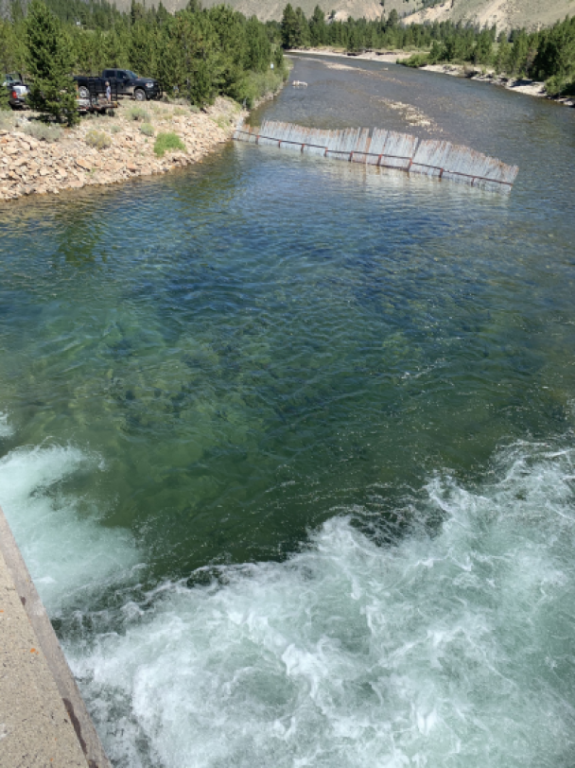 Fish in the Hole
Regardless of the cause
This is what happens
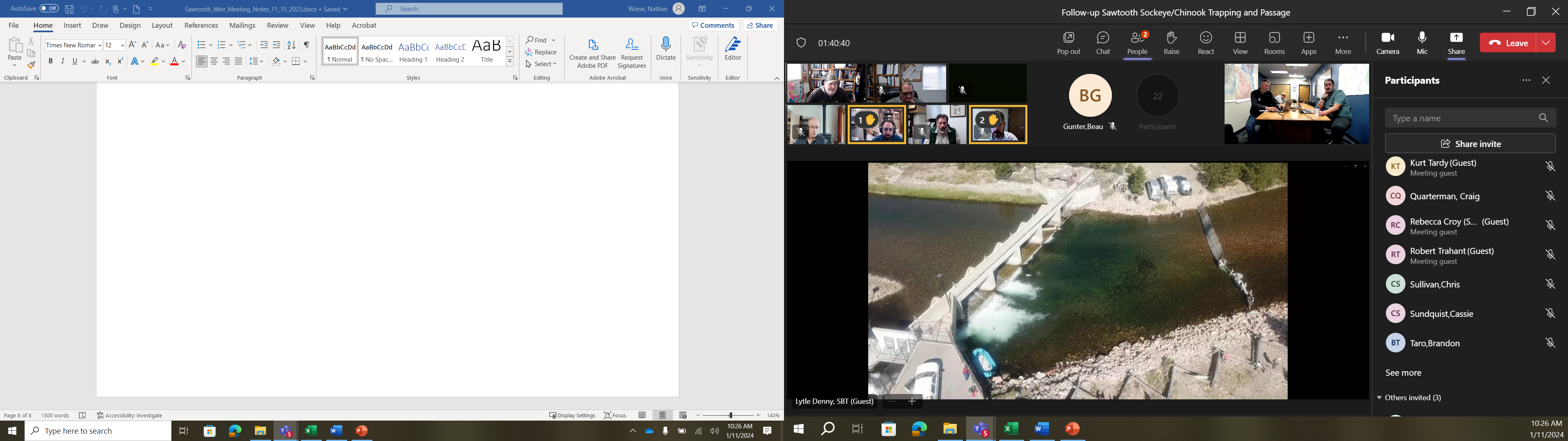 Improvise and Overcome
Round-ups
Chinook
Sockeye

Band-aide
≈ 40 people
≈ $10 K
Not a permanent fix
Safety
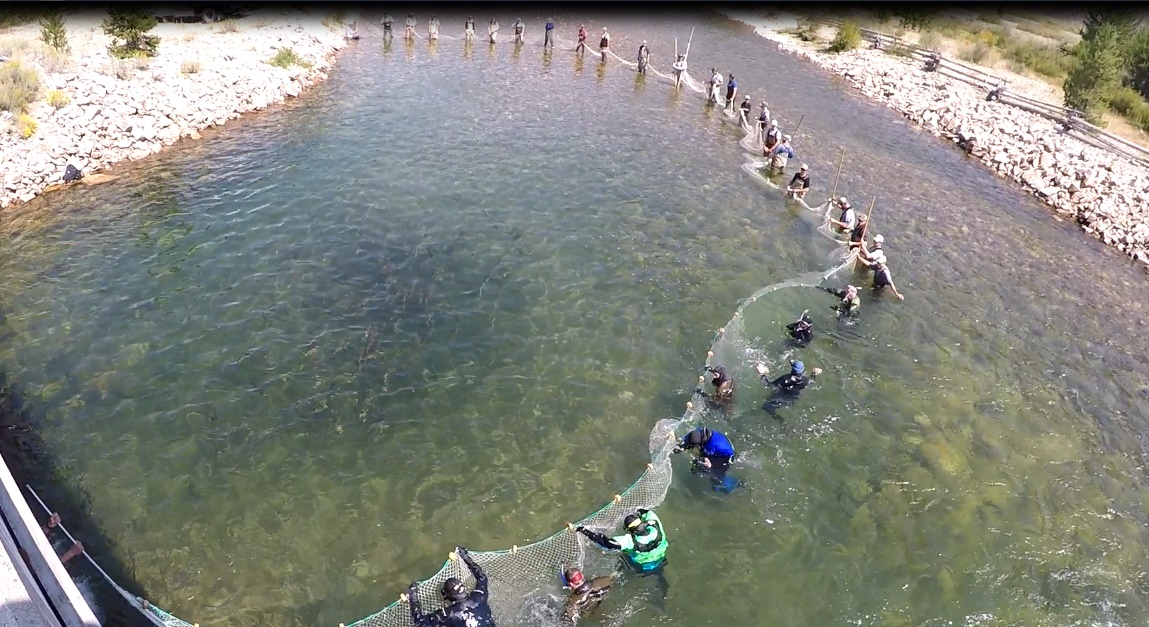 Ladder Entry Adjustments
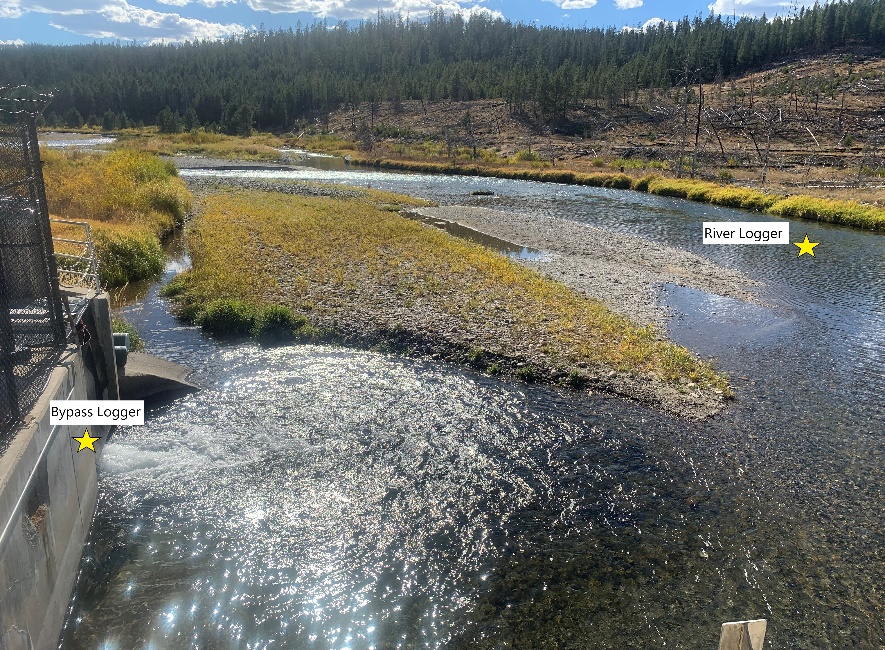 Observed temperature differential
Ideal velocity and direction
Alterations achieved through use of dam boards and plastic tarps
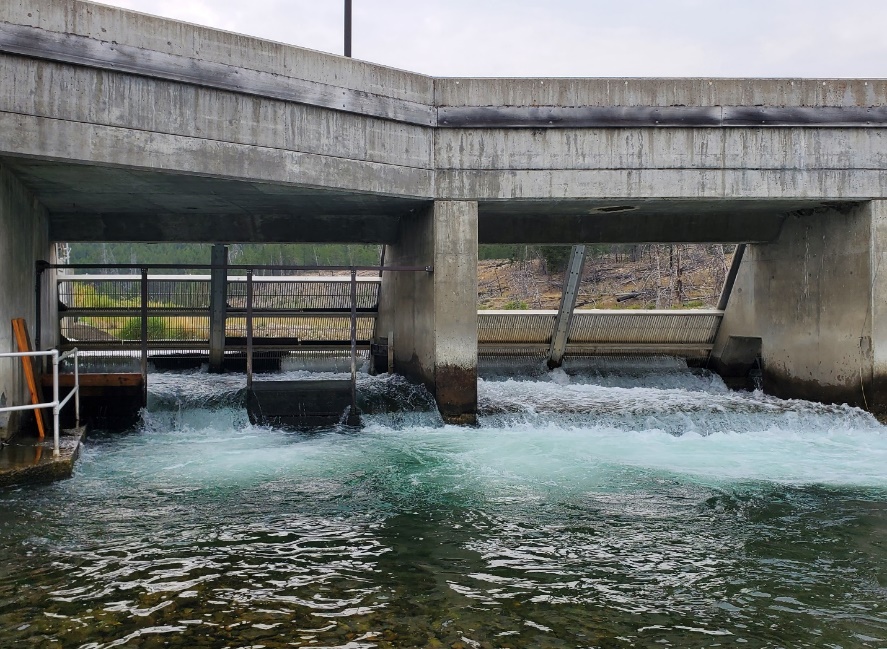 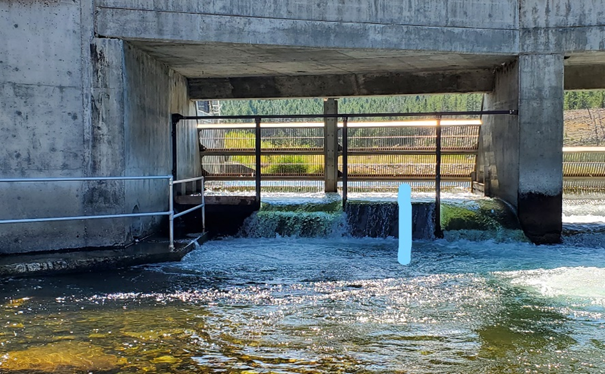 = Temperature differential
2022-Improve Trap Entry
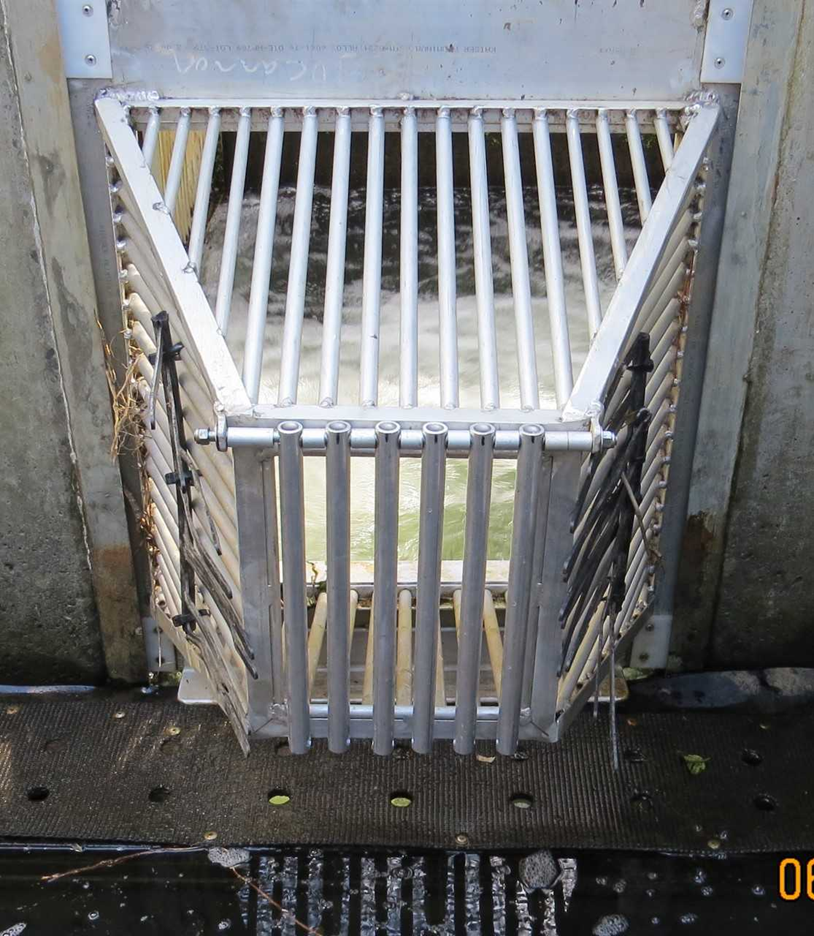 Fish seen leaving trap from “V” entry
Pivoting bars allow entry but no exit
Used for BY22 Chinook
Didn’t work great for other species
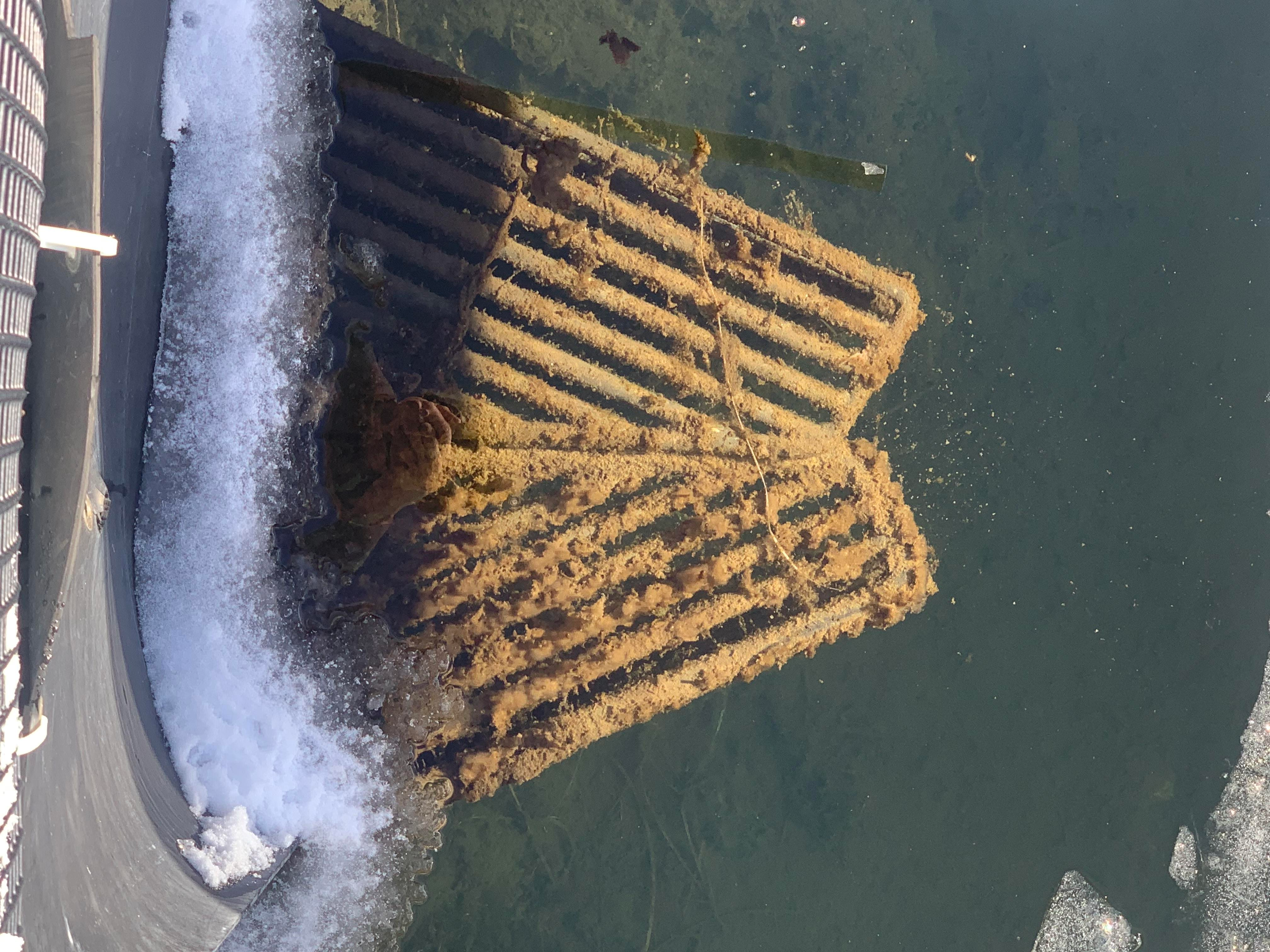 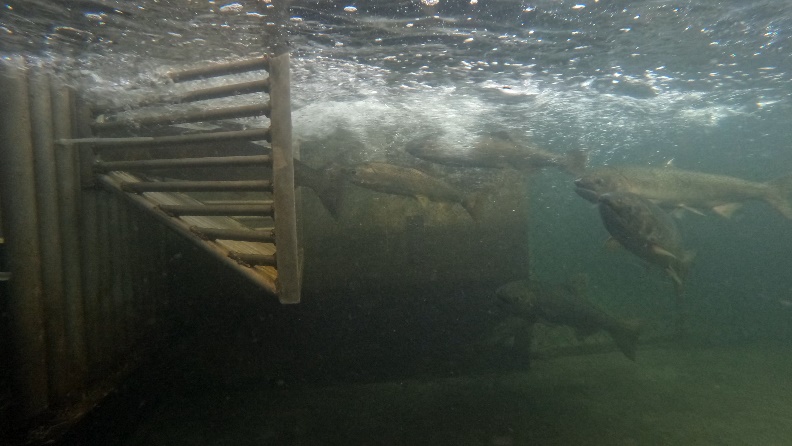 Previous “V” entry
New pivot bar entry
2022-New Ladder Configuration
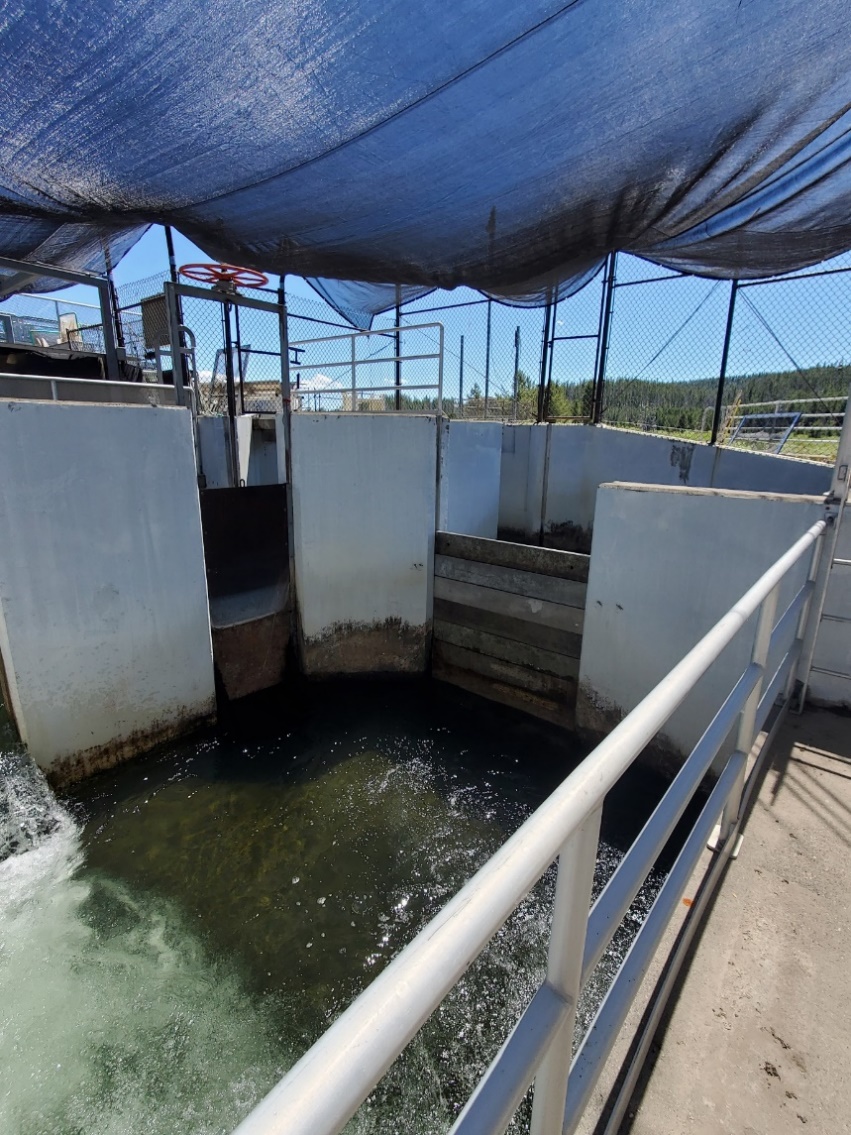 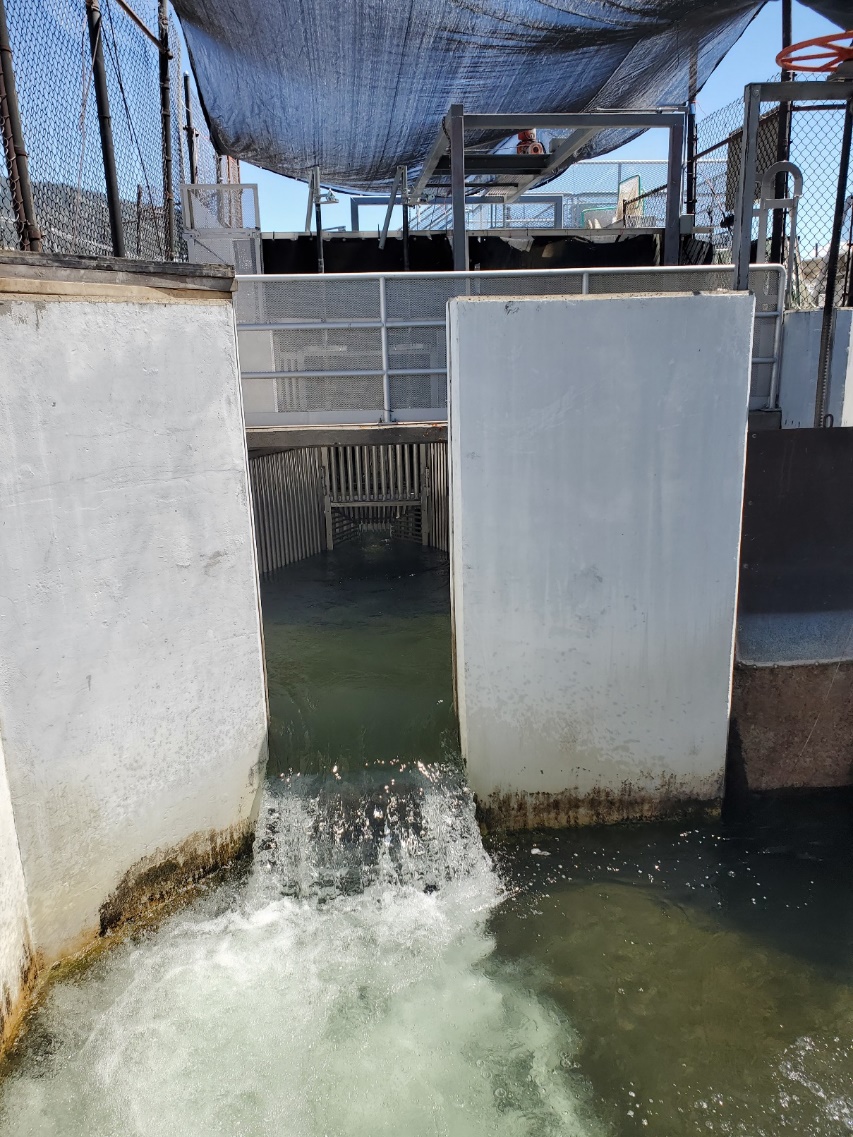 First step of the First Dam boards blocking the rest of the ladder
der showing how ladder is blocked off
First step of the ladder straight into last step of ladder, then trap entrance
of the ladder straight into last step of ladder, then trap entrance
2023-Ladder Improvement
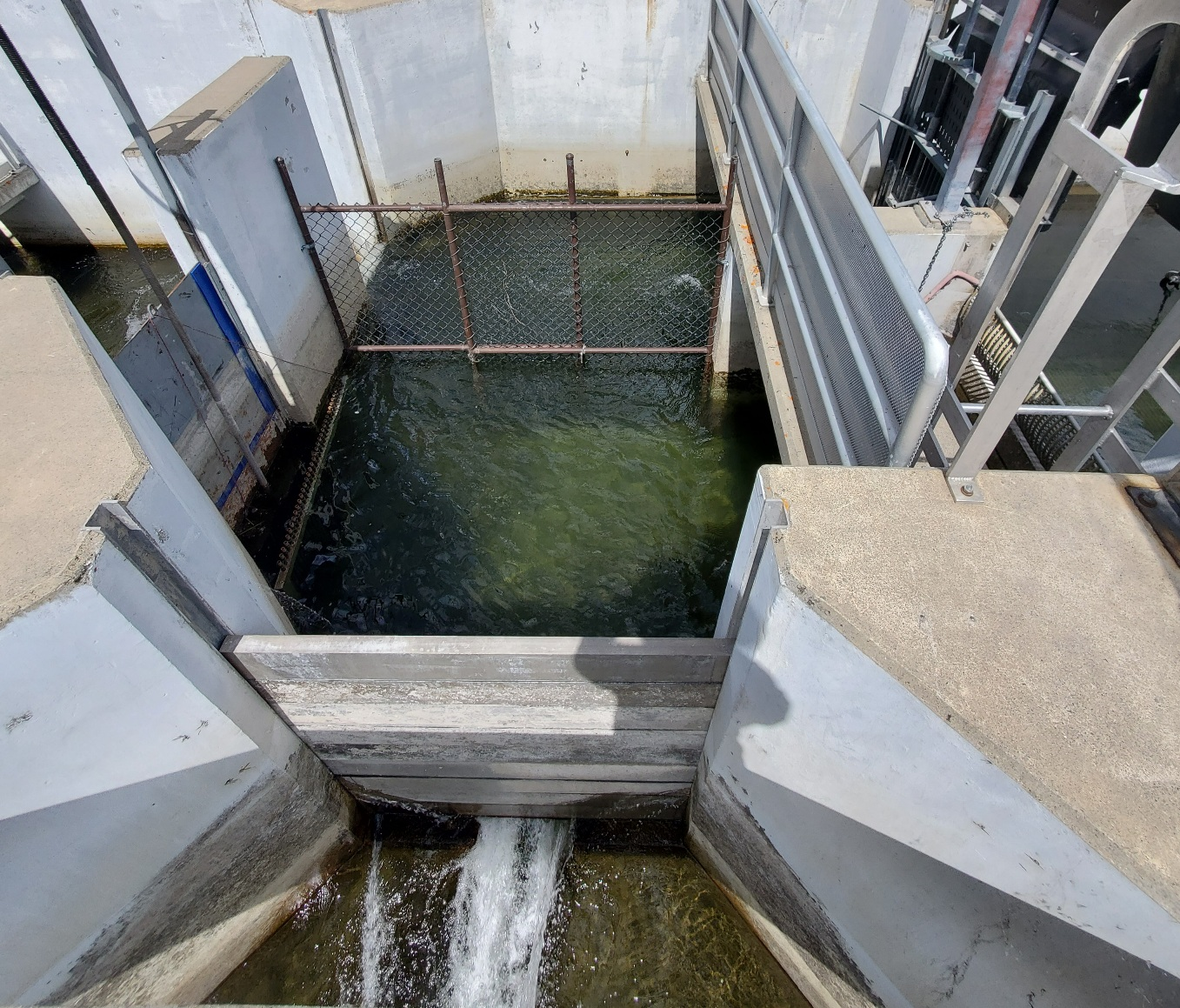 Added fencing to narrow the final step of the ladder so fish have a more direct path into the trap entrance
Added an opening to lower the velocity of the waterfall to lower the jump height
2023-Trap Improvement
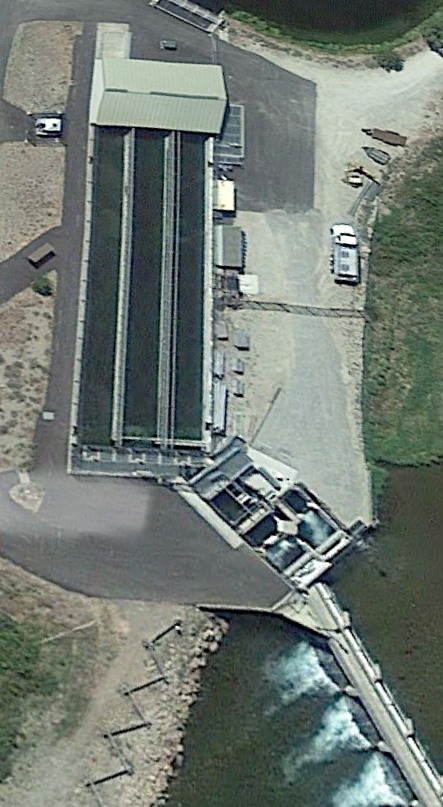 Fish swim through the old trap entrance directly into the holding pond (yellow arrows)
Initially operated until first sort in mid August, then returned to using old trap
2023 converted West pond to the trap after the first sort (red arrow)
Use the crowder to separate freshly trapped fish from surplus fish
Surplus fish are operculum punched and placed behind the crowder
Designing a crowd rack to fit in the new trap space
2023-Trap Improvement
A finger weir was installed at the end of the holding pond to help retain fish
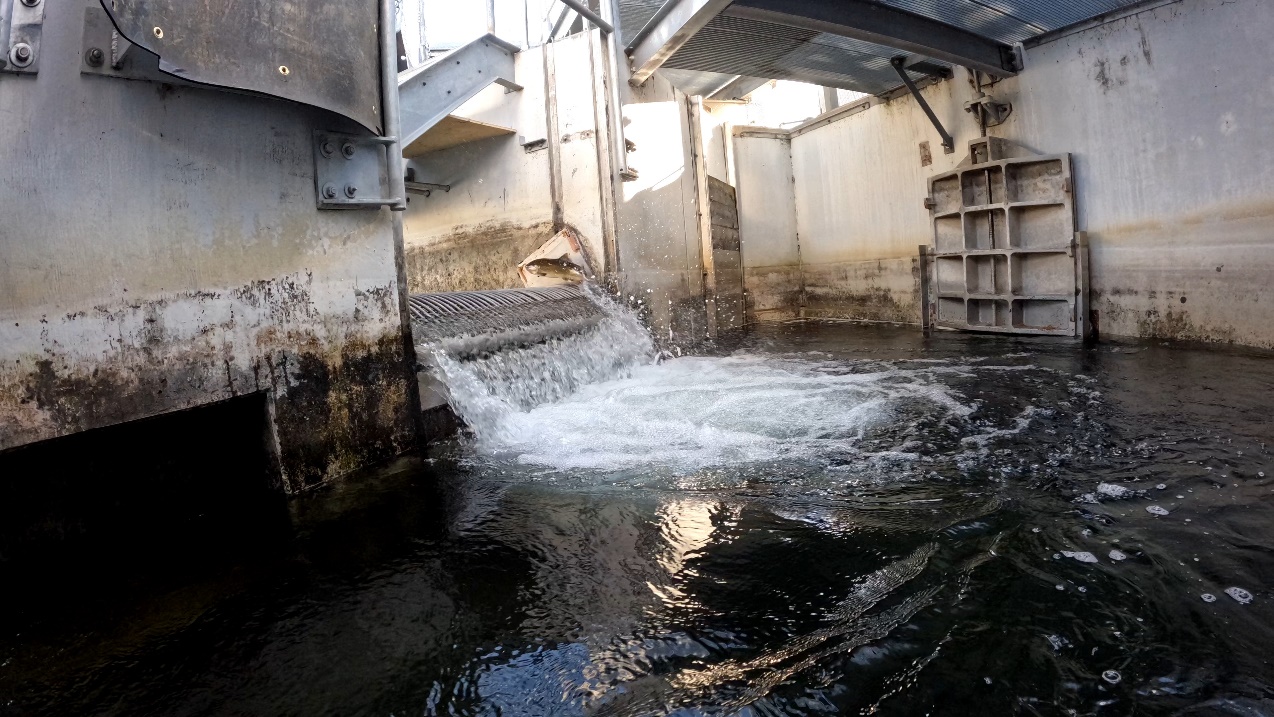 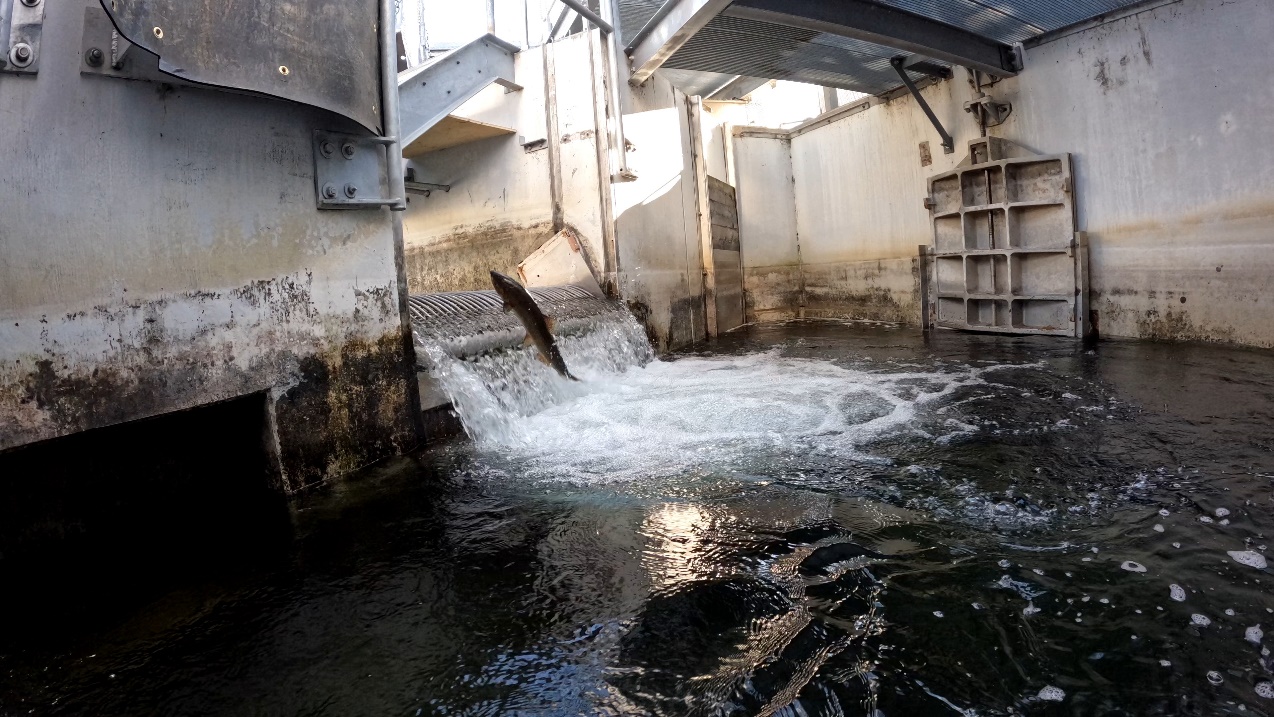 Fish no longer observed lingering in ladder
Successful trapping of multiple species, including Rainbow, Cutthroat, and Bull Trout, as well as Sockeye
Hyper-Infuser
Tested in 2022
Too late for Chinook
Strips N2 from water 
Replaces with O2
Run through ladder
Creates attraction
Not for sockeye
Future Fixes
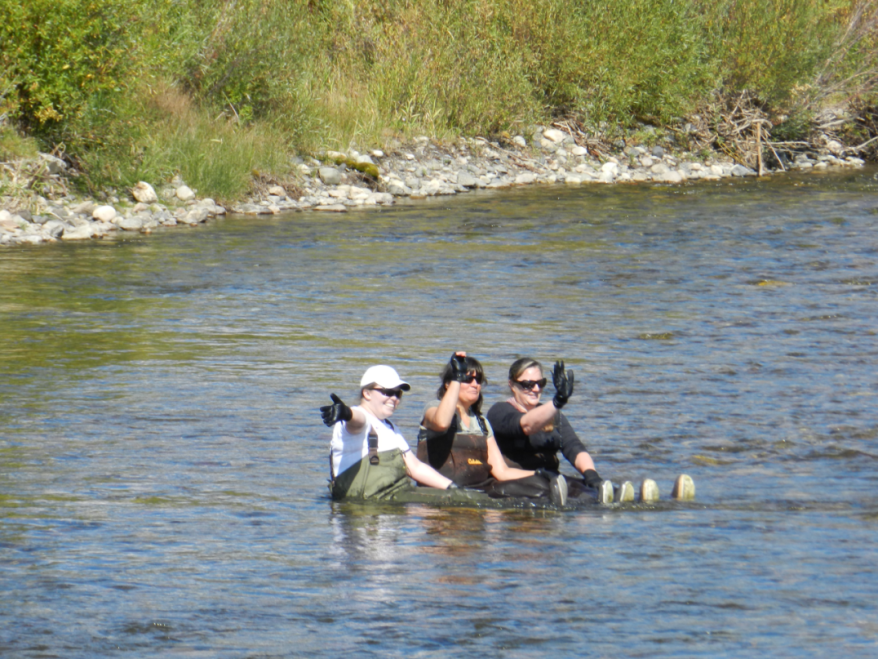 Open Another Path
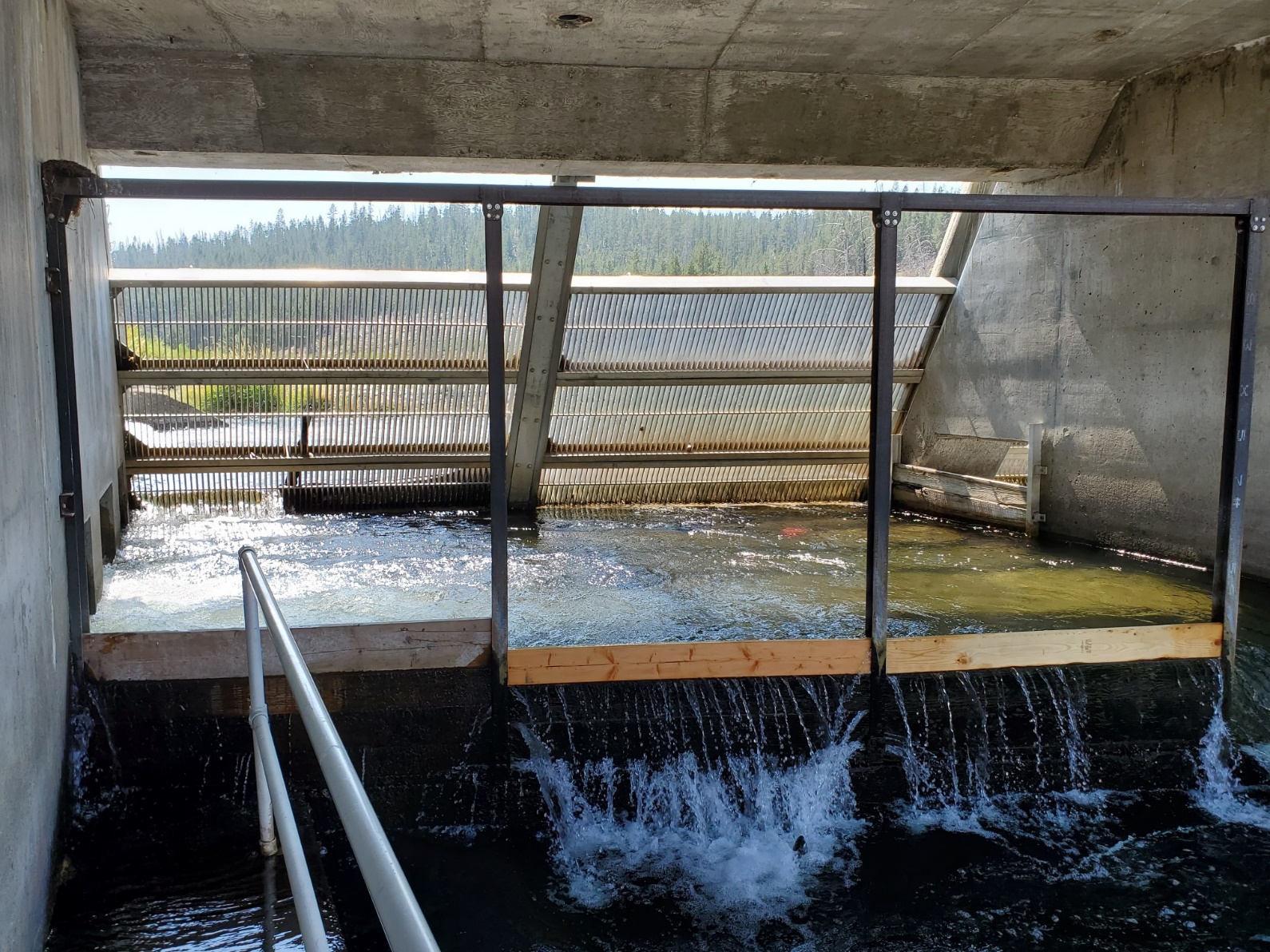 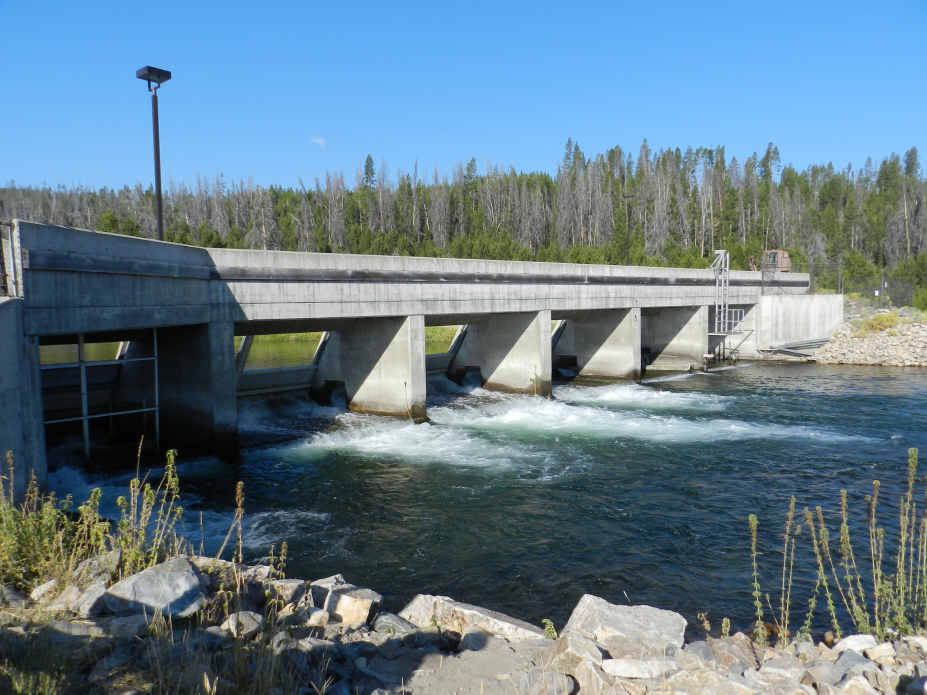 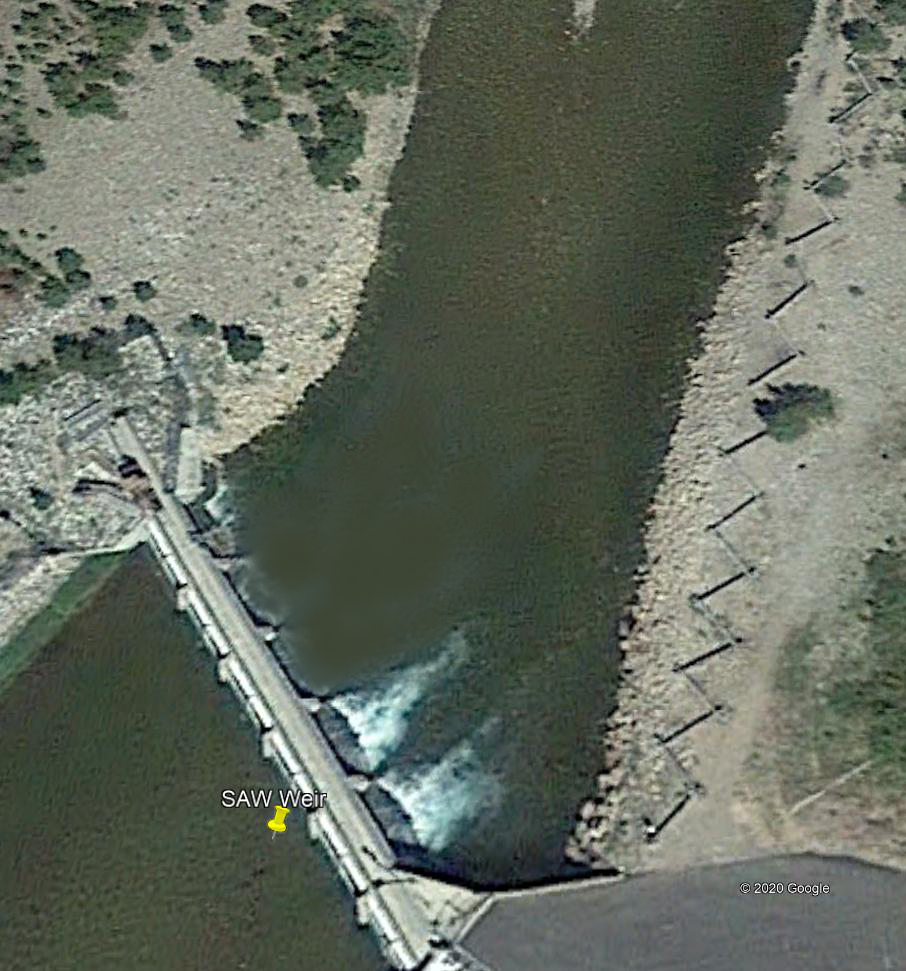 Fish Corral
Pull panel on a bay

Picket in a trap box

Damaged panel in 2022
Sockeye passed
Proof of concept

Pull panels earlier
Fish Zone
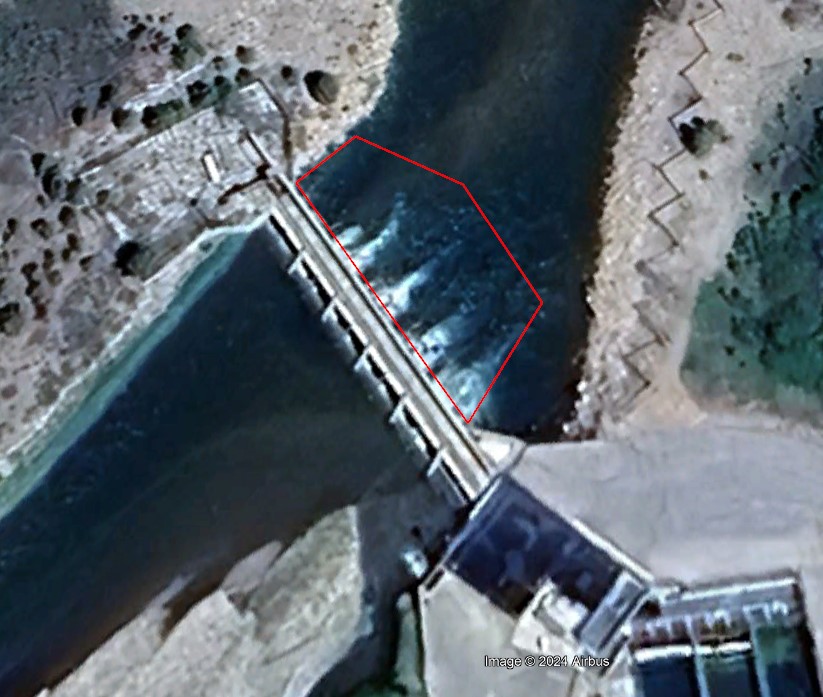 Fill the Hole
Create a riffle
Eliminate holding area
Force fish to ladder
Designs drawn

Work window
Jul. 15 – Aug. 15
3 wk / ≤ 7 d in-water
Trap closure
Rebuild Weir & Ladder
LSRCP $200M Capital Maintenance
SAW weir top of list
2026’ish

Creative Funding	
Begin design work sooner?
River Processes
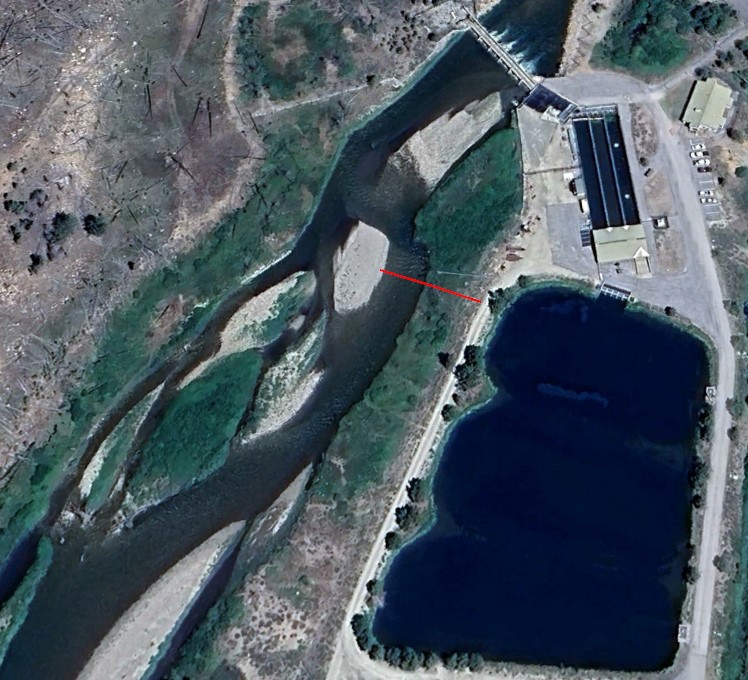 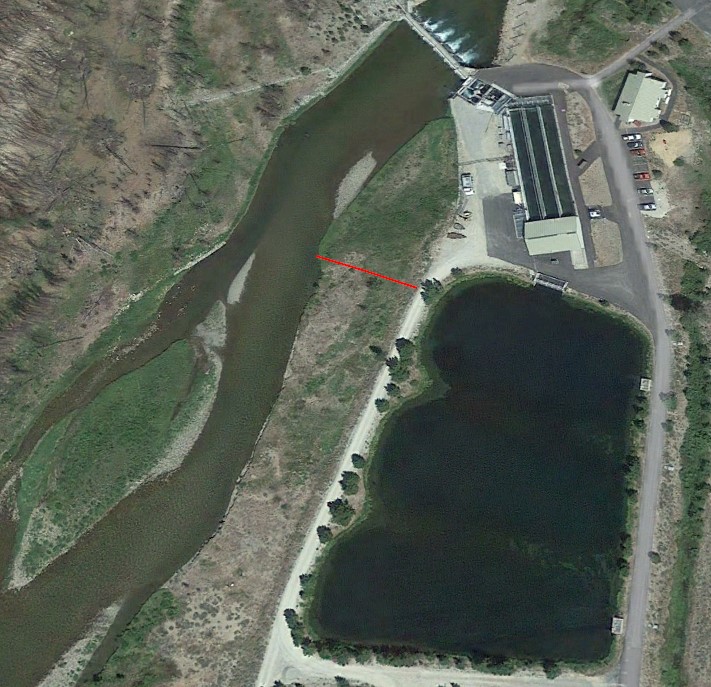 34 m
34 m
19.5 m
2023
2016